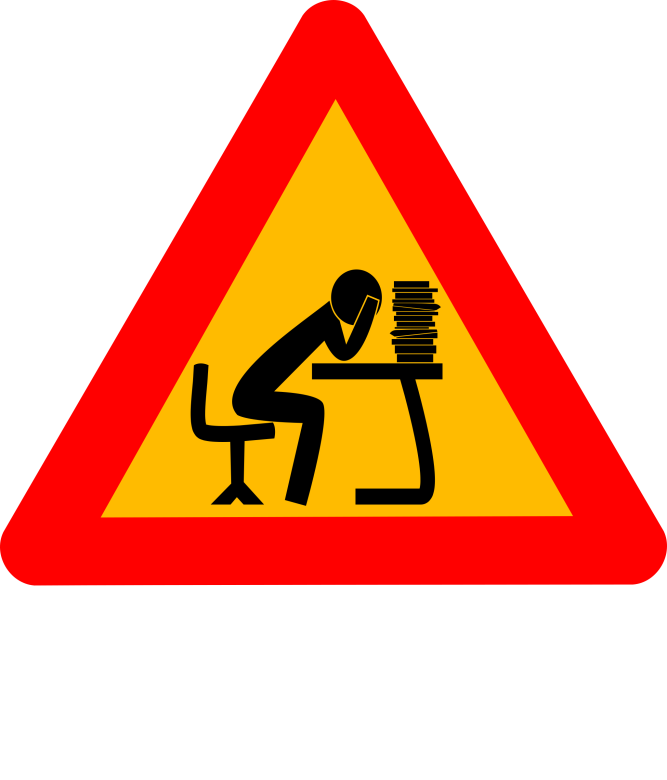 WYKŁAD WSTĘPNY
STRATEGIE ROZUMIENIA TEKSTU. ĆWICZENIA
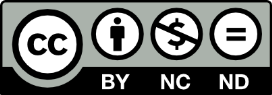 Izabela Kugiel-Abuhasna, Studiologia. Podręcznik polskiego języka naukowego dla cudzoziemców na poziomie B1
Których strategii używasz,żeby zrozumieć podkreślone słowo?
1.  W sprzedaży dostępne są różne warianty tego programu antywirusowego. 

A.  Rozumiem to słowo, ponieważ jest podobne 
do słowa w języku/językach, który/które znam.

B.  Rozumiem to słowo, ponieważ kontekst zdania mi w tym pomaga, więc mogę zgadnąć, jakie słowo pasowałoby w tym miejscu. 

C. Rozumiem, że to słowo jest rzeczownikiem.
Izabela Kugiel-Abuhasna, Studiologia. Podręcznik polskiego języka naukowego dla cudzoziemców na poziomie B1
Których strategii używasz,żeby zrozumieć podkreślone słowo?
2. W 2012 roku Facebook wszedł na giełdę z ceną akcji równą 38 dolarom.

A.  Rozumiem to słowo, ponieważ mam wiedzę na temat, o którym mówi zdanie. 

B.  Rozumiem to słowo, ponieważ kontekst zdania mi w tym pomaga, więc mogę zgadnąć, jakie słowo pasowałoby w tym miejscu. 

C. Rozumiem, że to słowo jest rzeczownikiem.
Izabela Kugiel-Abuhasna, Studiologia. Podręcznik polskiego języka naukowego dla cudzoziemców na poziomie B1
Których strategii używasz,żeby zrozumieć podkreślone słowo?
3. Polski Parlament składa się z dwóch elementów: izby niższej (Sejmu) oraz izby wyższej (Senatu). 

A.  Rozumiem to słowo, ponieważ mam wiedzę na temat, o którym mówi zdanie. 

B.  Rozumiem to słowo, ponieważ kontekst zdania mi w tym pomaga, więc mogę zgadnąć, jakie słowo pasowałoby w tym miejscu. 

C. Rozumiem, że to słowo jest czasownikiem.
Izabela Kugiel-Abuhasna, Studiologia. Podręcznik polskiego języka naukowego dla cudzoziemców na poziomie B1
Których strategii używasz,żeby zrozumieć podkreślone słowo?
4. Burza to intensywne opady deszczu, którym towarzyszą wyładowania elektryczne w atmosferze. 

A.  Rozumiem to słowo, ponieważ mam wiedzę na temat, o którym mówi zdanie. 
B.  Rozumiem to słowo, ponieważ kontekst zdania mi w tym pomaga, więc mogę zgadnąć, jakie słowo pasowałoby w tym miejscu. 
C. Rozumiem, że te słowa są czasownikiem i rzeczownikiem.
D. Nie muszę rozumieć dokładnie słowa „wyładowania”, bo i tak rozumiem sens tego zdania.
Izabela Kugiel-Abuhasna, Studiologia. Podręcznik polskiego języka naukowego dla cudzoziemców na poziomie B1
Których strategii używasz,żeby zrozumieć podkreślone słowo?
5. Infografika przedstawia 
liczbę rodzin pszczelich w Polsce 
w 2016 roku.
A.  Rozumiem to słowo, ponieważ analizuję
jego budowę. 

B.  Rozumiem to słowo, ponieważ dodane 
materiały graficzne mi w tym pomagają. 

C. Rozumiem to słowo, ponieważ jest podobne 
do słowa w języku/językach, który/które znam.
https://stat.gov.pl/infografiki-widzety/infografiki/infografika-wielki-dzien-pszczol-8-sierpnia,59,2.html
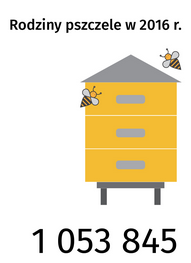 Izabela Kugiel-Abuhasna, Studiologia. Podręcznik polskiego języka naukowego dla cudzoziemców na poziomie B1
Których strategii używasz,żeby zrozumieć podkreślone słowo?
6. Na naszej stronie internetowej można zamówić fotoksiążki, fotokubki i inne spersonalizowane prezenty dla Ciebie i Twoich bliskich.  

A.  Rozumiem to słowo, ponieważ analizuję jego budowę. 

B. Rozumiem te słowa, ponieważ są podobne 
do słów w języku/językach, który/które znam.

C. Rozumiem, że te słowa są rzeczownikami.
Izabela Kugiel-Abuhasna, Studiologia. Podręcznik polskiego języka naukowego dla cudzoziemców na poziomie B1
Których strategii używasz,żeby zrozumieć podkreślone słowo?
7. Zapraszamy na bezpłatne webinarium dla menedżerów z branży marketingowej. 

A.  Rozumiem to słowo, ponieważ analizuję jego budowę. 

B. Rozumiem to słowo, ponieważ jest podobne 
do słowa w języku/językach, który/które znam.

C. Rozumiem, że to słowo jest rzeczownikiem.
Izabela Kugiel-Abuhasna, Studiologia. Podręcznik polskiego języka naukowego dla cudzoziemców na poziomie B1
źródło clipartów
www.openclipart.org (domena publiczna)
WIĘCEJ PREZENTACJI 
NA www.studiologia.edu.pl
Izabela Kugiel-Abuhasna, Studiologia. Podręcznik polskiego języka naukowego dla cudzoziemców na poziomie B1